Functional derivative in Hartree-Fock theory to derive the Roothaan Hall equations
Corey Curran
Roothaan Hall equations
GEVP: F(C)C=SCε
[Speaker Notes: As discussed in class, the RH equations are a non-linear generalized eigenvalue problem obtained by considering the HF method as a constrained minimization problem. However, deriving this is not trivial: one needs to differentiate a scalar function of matrices. In order to tackle this, we need to make sure we have the necessary tools in our toolbox.]
Linear Algebra
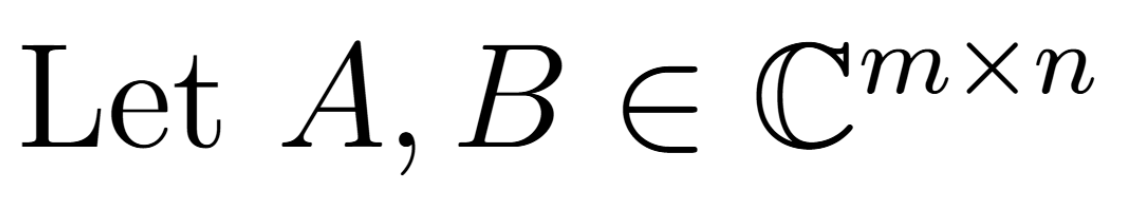 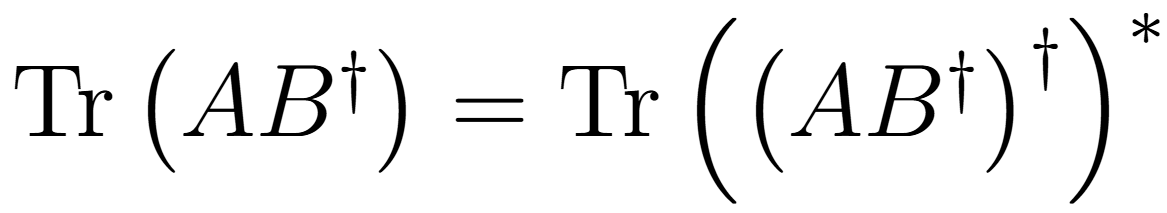 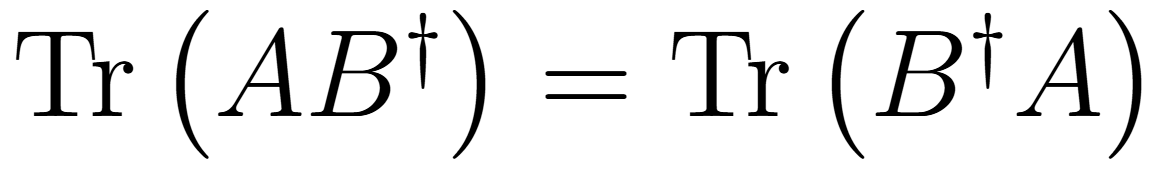 [Speaker Notes: We will start with some preliminary results from linear algebra. For time, I will go fairly quickly through this portion, so if anyone hasn’t seen this before or if anything is unclear, please stop me. Our first important result is that the trace of a matrix is the same as the trace of its adjoint, with a cost of the complex conjugate. Our second, arguably more important result for our purposes, is that the trace of the product of two matrices equals the trace of the matrices multiplied in the opposite order, assuming the dimensions allow for both operations. In particular, this can be extended to allow cyclic permutations of any number of matrices multiplied together within a trace operation.]
Matrix Calculus
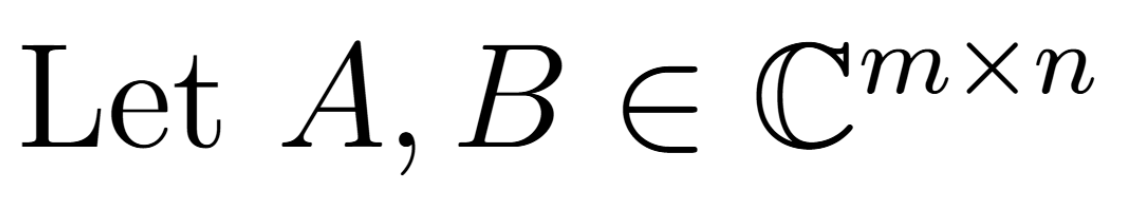 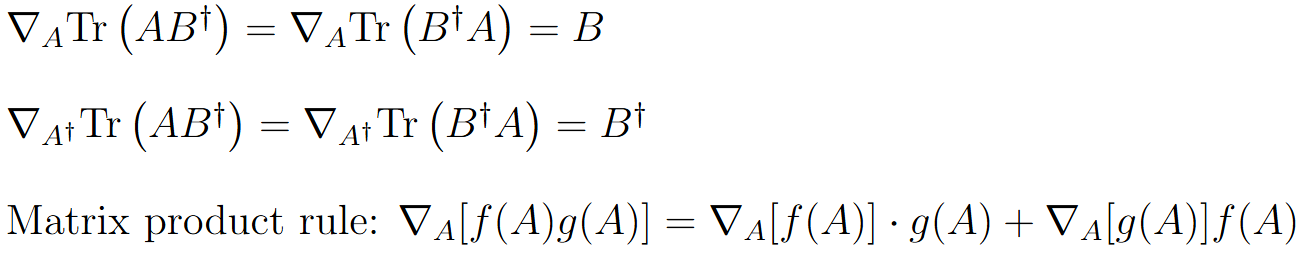 [Speaker Notes: The other domain we need to have a strong foundation in is matrix calculus. Again, we will consider a couple of basic results related to the trace operator. For those familiar with matrix calculus, we will be following denominator layout, which means that the derivative of a function with respect to a matrix A will be a matrix with the same dimension as A. We will again start by assuming we have two arbitrary complex valued matrices with compatible dimsnsions. Our first result is that the derivative wrt of A of the trace of A B-dagger, which is the same as the derivative wrt A of the trace of B-dagger A equals B; that is, the adjoint of whatever matrix is multiplying A. Our next preliminary result is similar: if we consider the same function but differentiate wrt A-dagger, we find that the derivative is B-dagger; that is, whatever matrix is multiplying A. The last preliminary result we’ll need is the product rule for matrix derivatives. Fortunately for us, this rule operates much the same as it does in regular calculus: the derivative of (f times g) is the derivative of f, times g, plus the derivative of g, times f.]
More Interesting Results
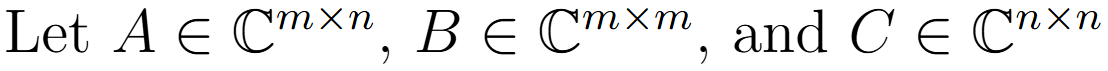 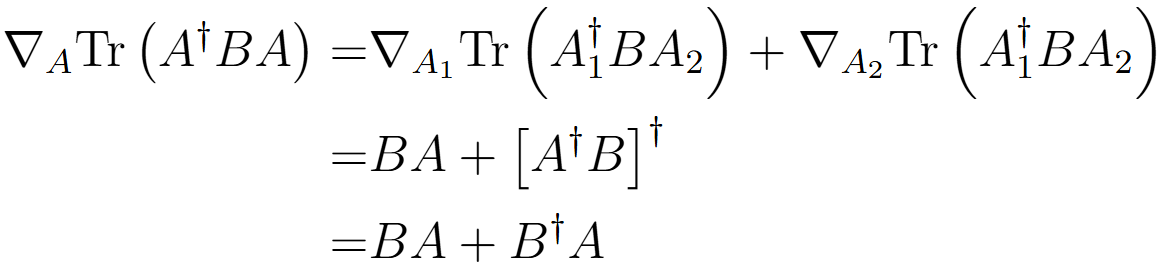 [Speaker Notes: Now, let’s put these pieces together to construct some more interesting results which will help us with HF. For each of the subsequent results, we will assume A is complex valued and rectangular, and B and C are complex valued and square, but with different dimensions (in particular, B is left-compatible with A while C is right-compatible with A). First, let’s consider the derivative wrt A of the trace of A-dagger B A. Since A appears twice in this equation, we need to employ the product rule; for notational clarity, I’ve labeled each instance of A with a subscript and each derivative is acting with respect to a specific instance of A. At this point, it is fairly clear that we can write each of these terms as a matric multiplied by A (or A-dagger), so we can apply our preliminary results and simplify to get B A plus B-dagger A.]
More Interesting Results (cont)
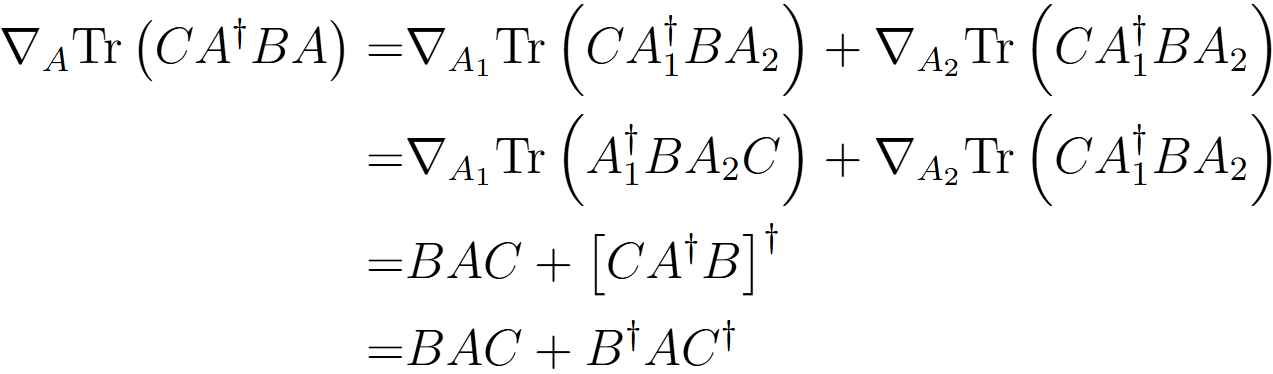 [Speaker Notes: Building from this, we can consider a similar scenario, but now we tack on another matrix C to the beginning of the matrix product. We again have two As, so we employ the product rule. The second term looks very similar to the last example, so that term is easy to calculate, but the first term has the pesky C in from of the A-dagger. Fortunately, one of our trace rules allows up to cyclically permute that C to the end of the matrix product, allowing us to perform the same operation as before obtaining a very similar result as the previous slide, but with an extra C (or C-dagger) tacked on the right side of the matrix product.]
More Interesting Results (cont)
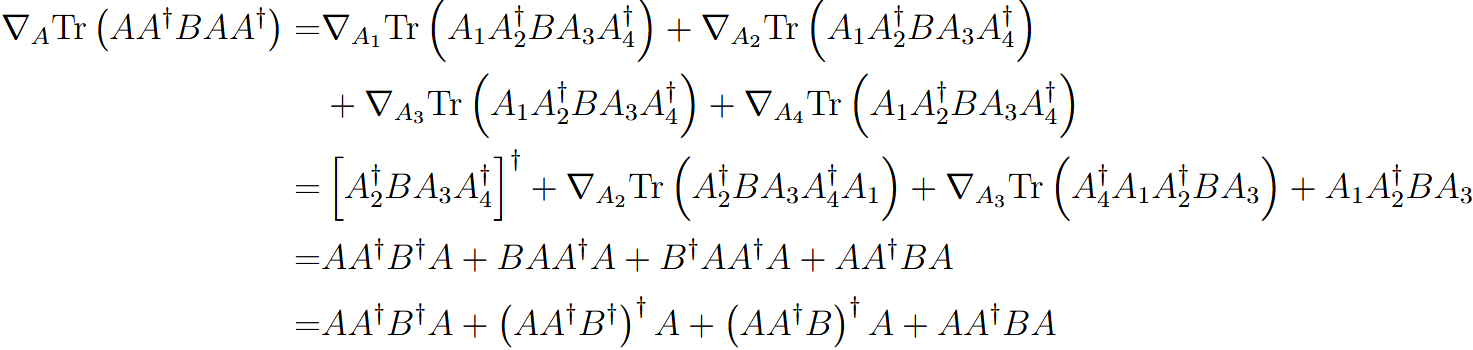 [Speaker Notes: Lastly, the most complicated of our scenarios: the trace of A A-dagger B A A-dagger. As you can tell, there are 4 A terms in this product. Thus, when we apply the product rule, we end up with 4 terms. The first and last terms are readily calculable from our preliminary results. The middle two terms first require a cyclic permutation as with the previous example, but in the end, after some simplification, we end up with 4 copies of A A-dagger B A, subject to varying adjoint operations.]
Hartree-Fock Laplacian
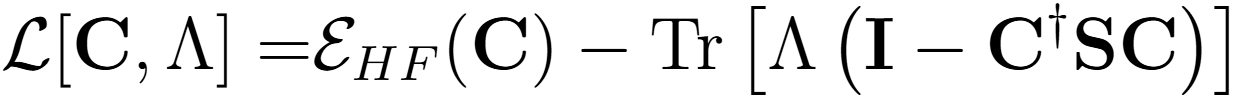 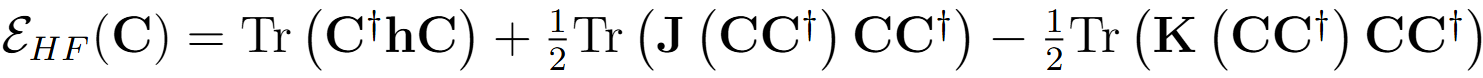 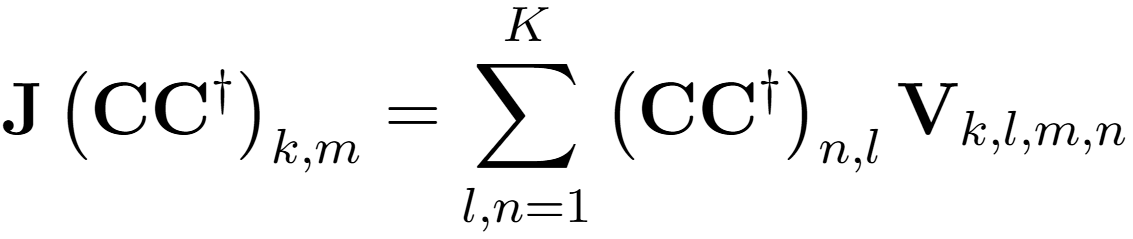 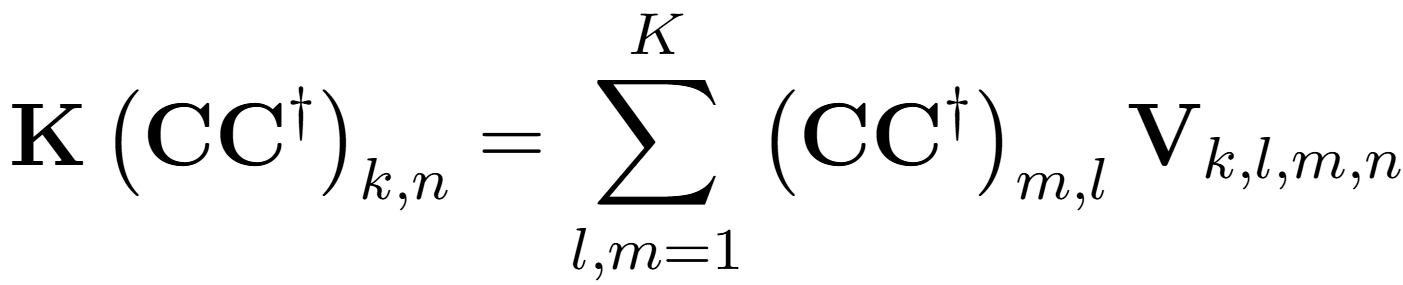 [Speaker Notes: Ok, now we have everything we need to start applying it to the HF method. As we discussed in class, the method can be considered as a constrained minimization problem which we can approach by considering the Laplacian. Also copied here are the relevant relations between the functions and C. This is all directly in the notes, so I won’t go through it in detail, but I will make one important note about the Hartree and Fock operators: as long as you keep very careful track of the indices, each of them is, in principle, a bunch of matrix-matrix products added together. In particular, we can consider them functionally as exactly that: matrix-matrix products. This will be relevant shortly.]
Derivative of Laplacian
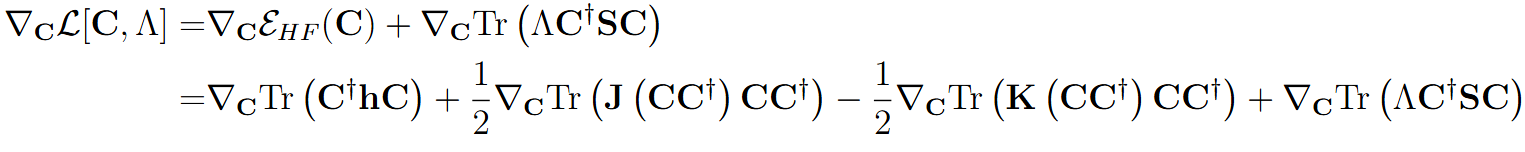 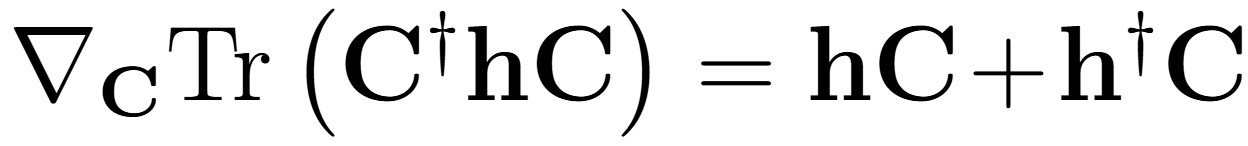 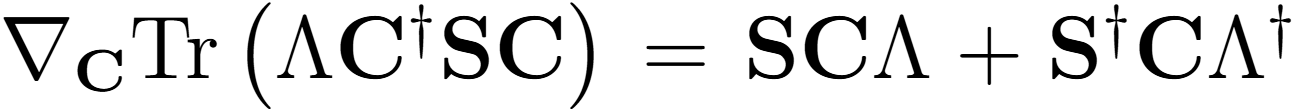 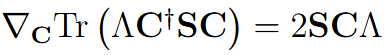 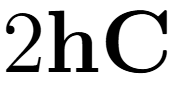 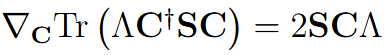 [Speaker Notes: Now let’s apply the differential operator to our Laplacian. Immediately we can see that the trace of lambda eye has no dependency on C, so this term can be neglected, leaving us with 4 remaining terms. Let’s start with the leading term. Clearly, this is of the form of one of our derived results, so we know it’s solution. Additionally, we can exploit the hermiticity of h to simplify. Similarly, let’s look at the last term. This also looks like one of our derived results, so we can jump right to the solution there as well, and again we can exploit hermiticity to simplify. Now all we have are the Hartree and Fock operators; these require a bit more attention.]
Hartree and Fock Operators
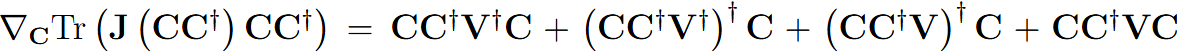 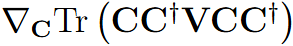 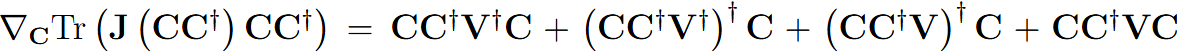 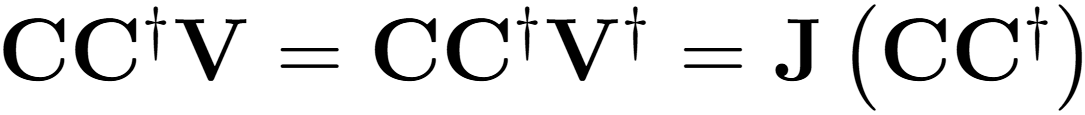 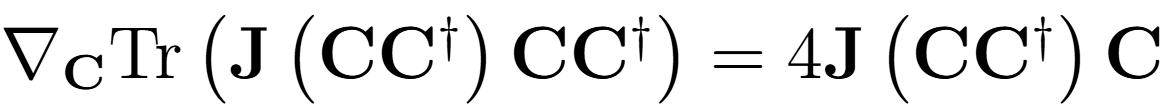 [Speaker Notes: As mentioned, we can functionally consider these operators as matrix-matrix products. Doing so appropriately, we can write the derivative of the Hartree operator term of our Laplacian as the derivative of the trace of C C-dagger V C C-dagger. Now, we can see that this looks like one of our derived cases, so we can again jump to the solution, and making note of hermiticity, we can again simplify. The Fock operator term is very similar.]
Conclusion
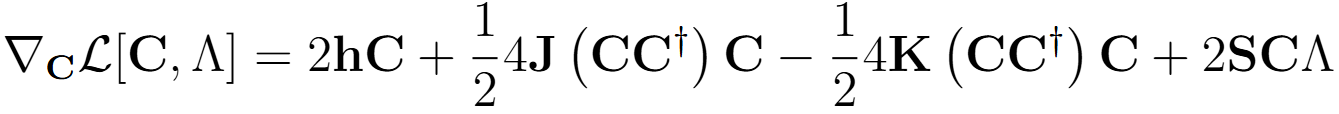 [Speaker Notes: Thus, bringing everything back together, we arrive at our desired result: by setting the derivative of the Laplacian operator equal to 0, we can restructure this as a nonlinear generalized eigenvalue problem: the Roothaan Hall equations.]